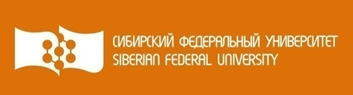 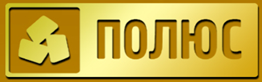 Mente, malleo 
et computatorium
Некоторые особенности блочного моделирования
А.Б. Бородушкин
ЗАО Полюс, ведущий геолог
Институт горного дела геологии и геотехнологий, СФУ, доцент
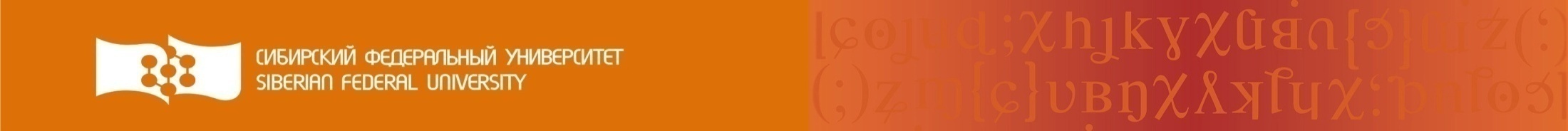 Накопление, анализ и обобщение информации об оптимальных параметрах блочного моделирования
Месторождения, типы месторождений, группы однотипных месторождений.
Программы, методы, опции, 
варианты построения БМ.
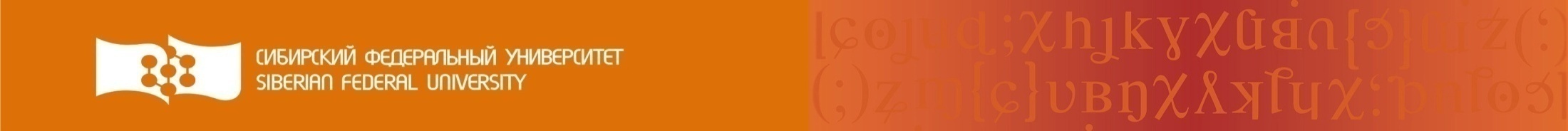 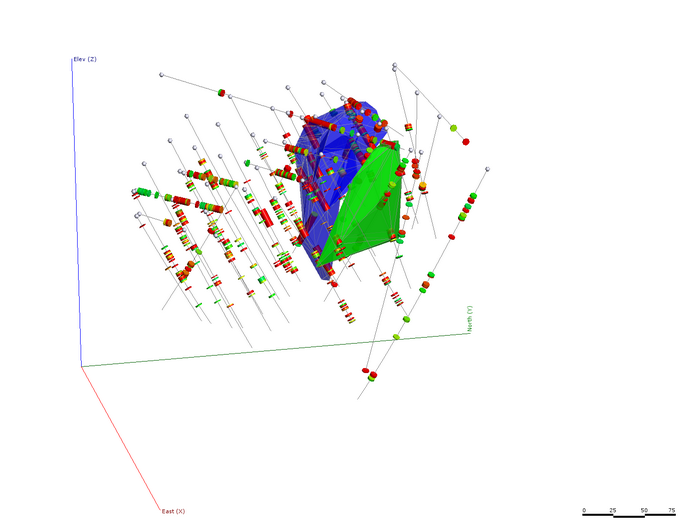 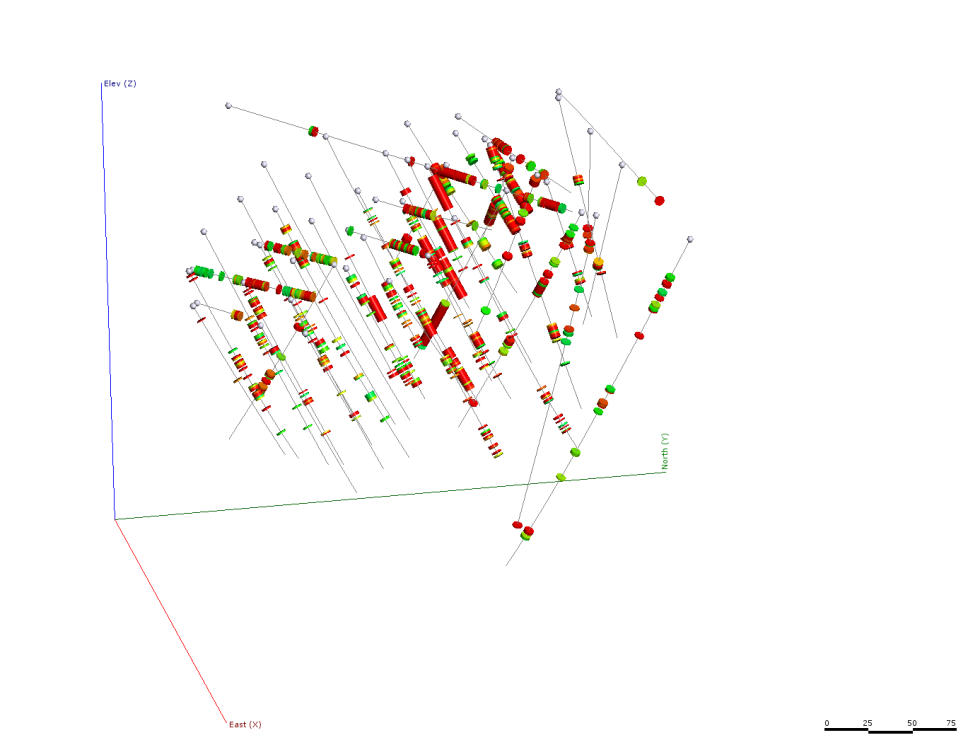 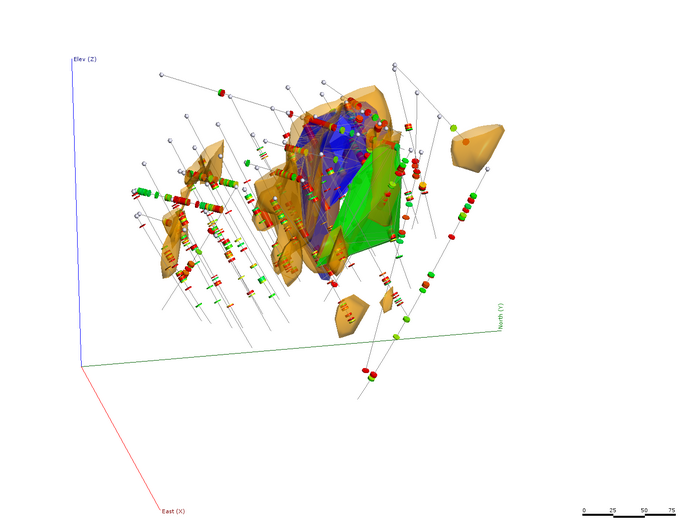 Месторождение Ильинское
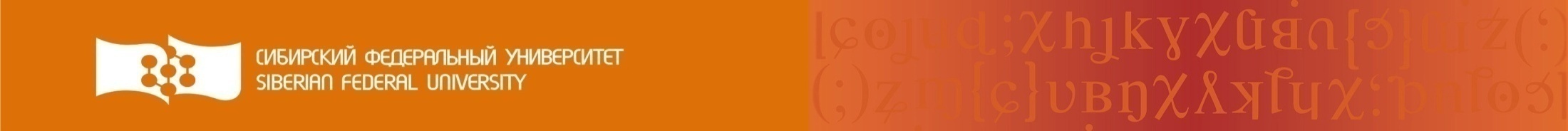 Трубка Ботуобинская
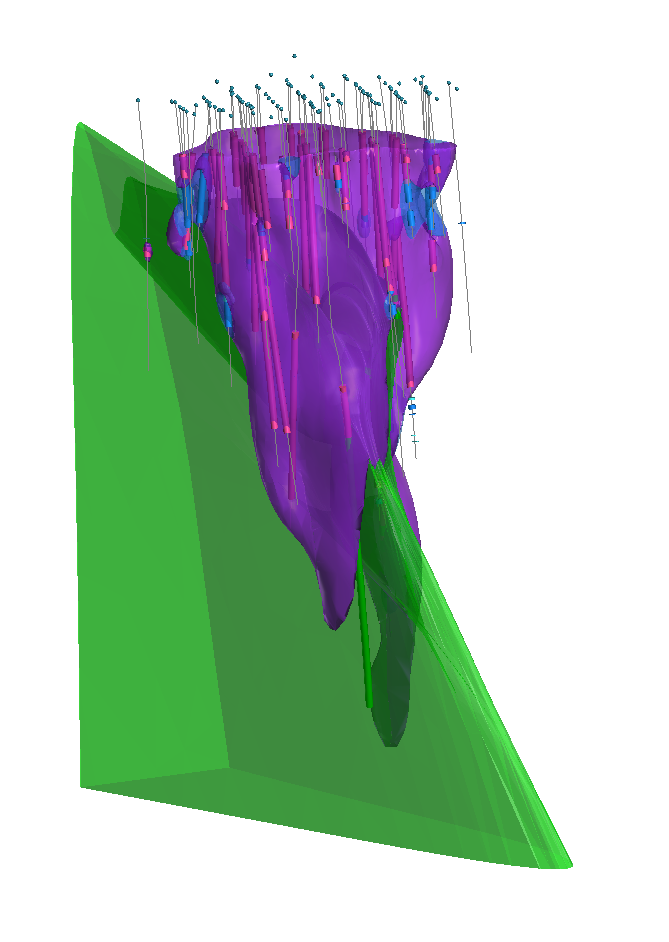 Трубка Нюрбинская
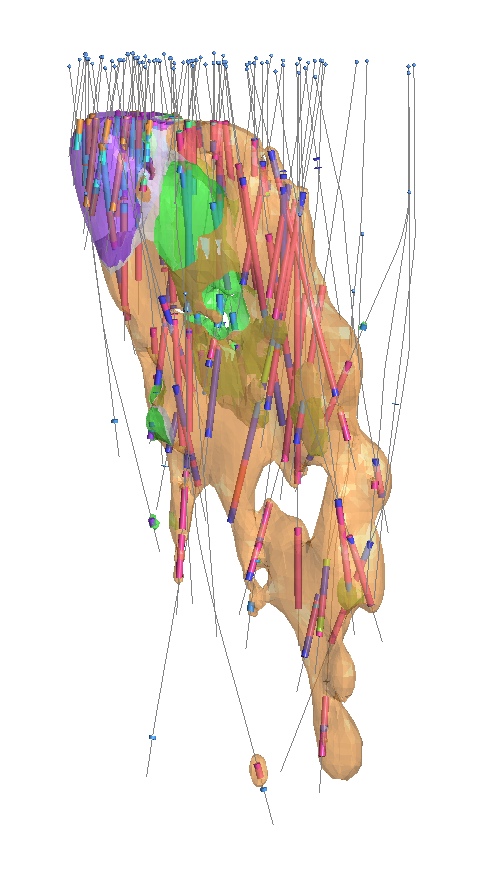 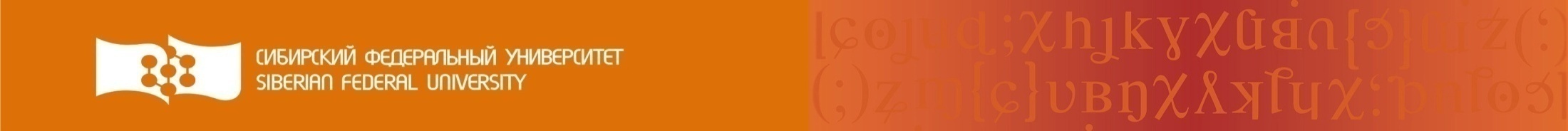 Месторождение Горевское
рудное тело Северо-западное
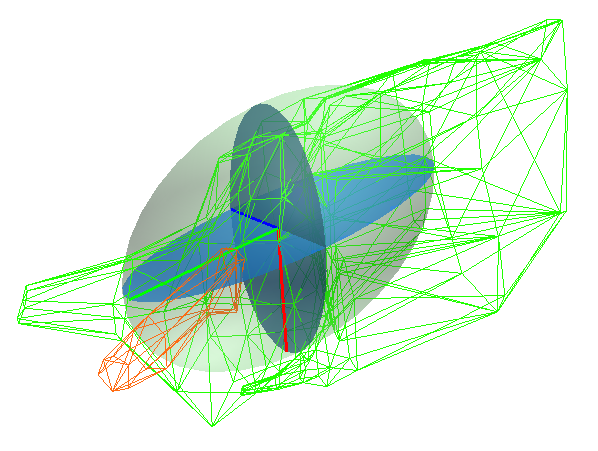 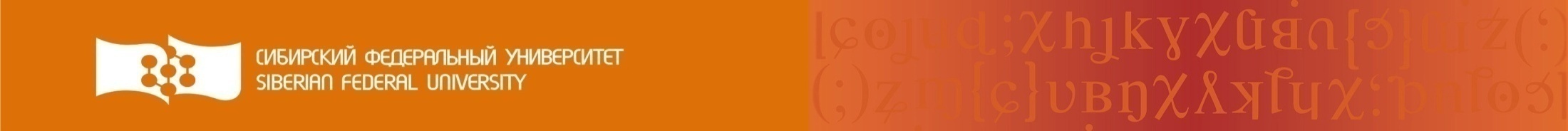 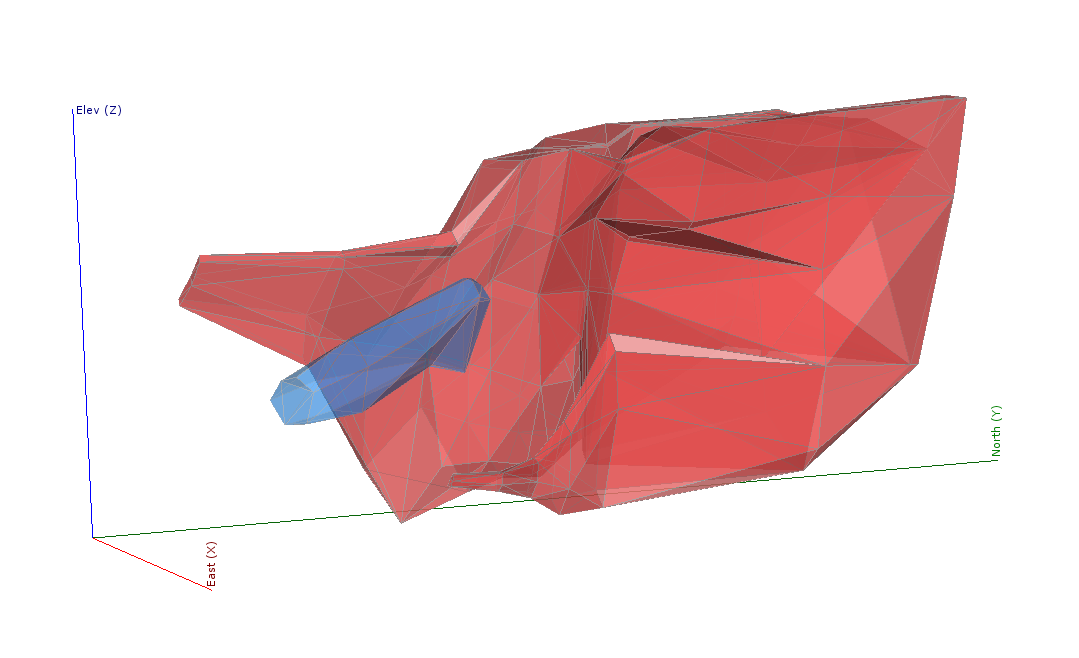 Месторождение Горевское
рудное тело Северо-западное
каркасная, блочная и 
модель интерполяции содержаний
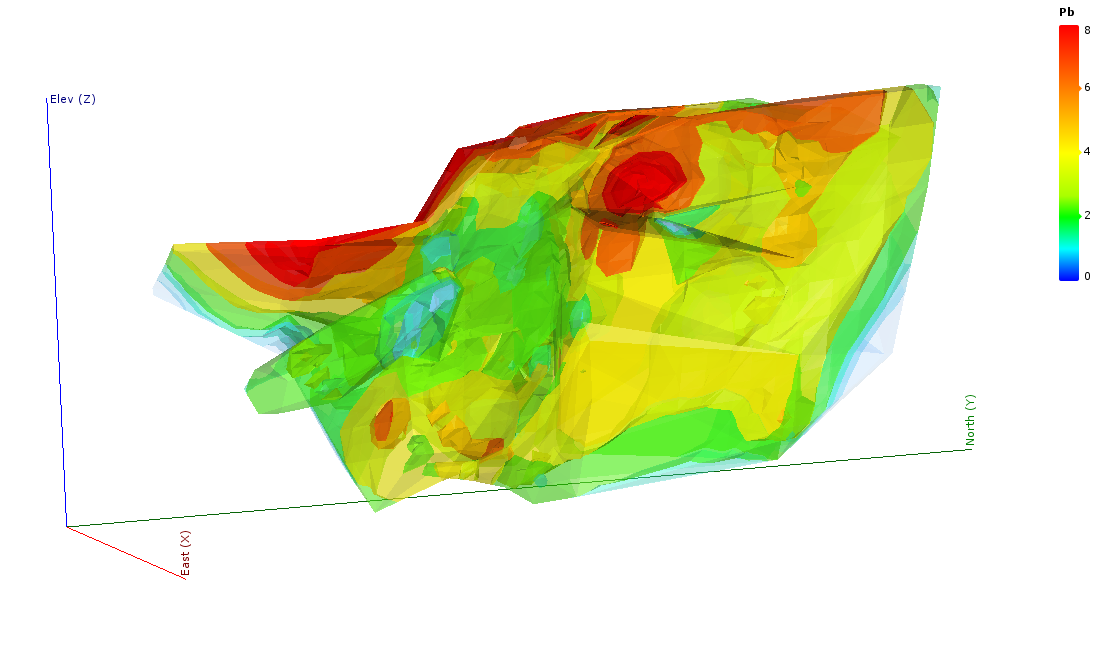 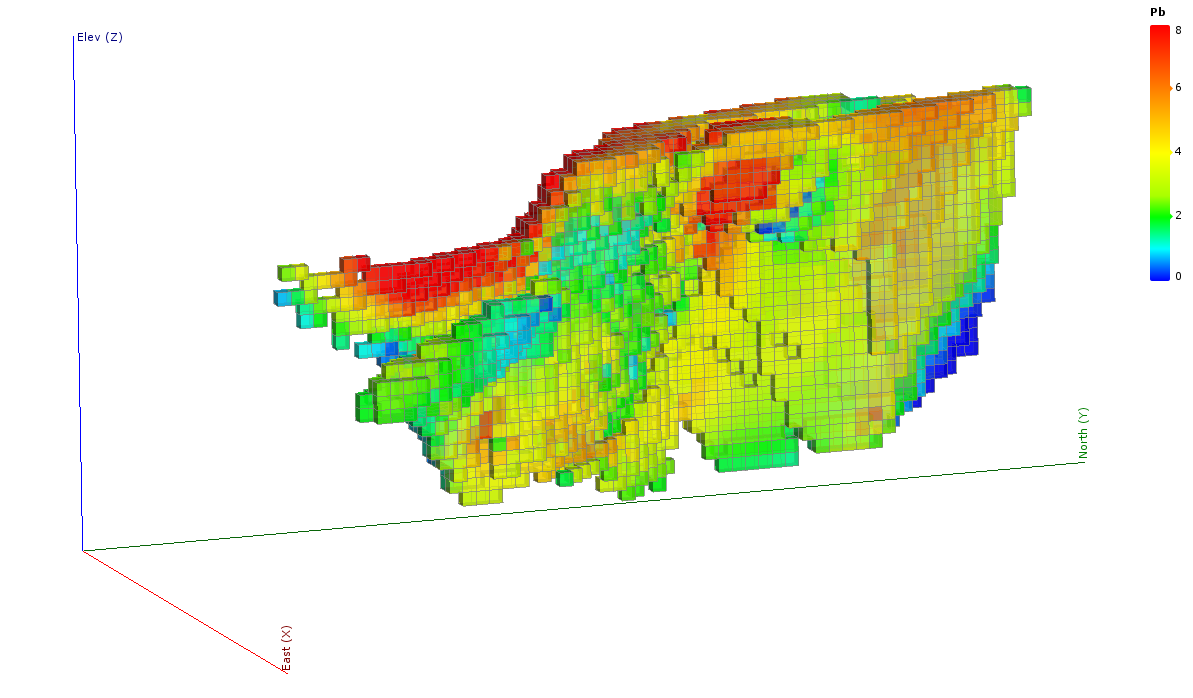 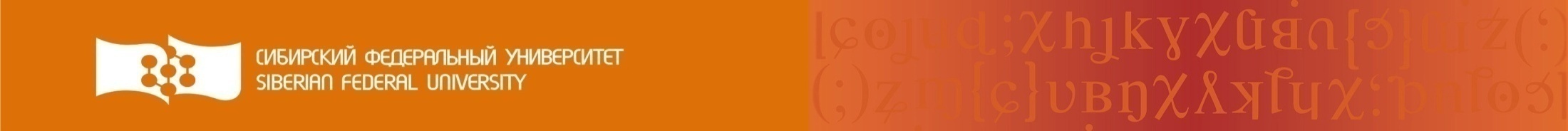 Месторождение Горевское, рудное тело Северо-западное, модели вариограмм
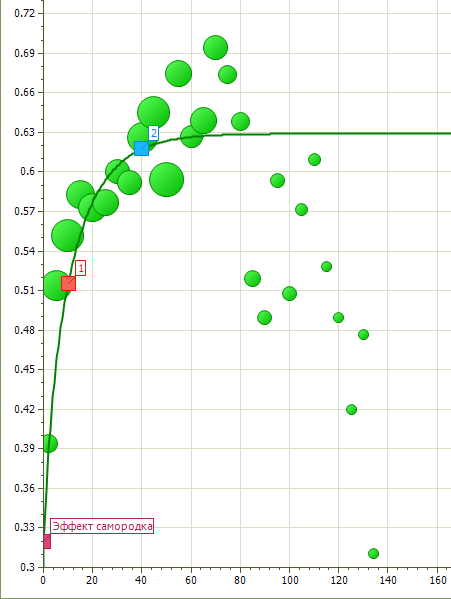 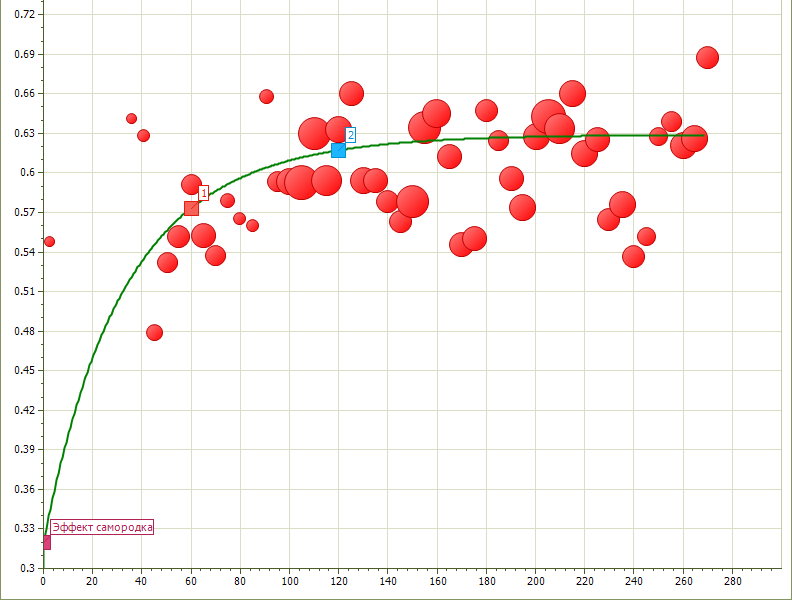 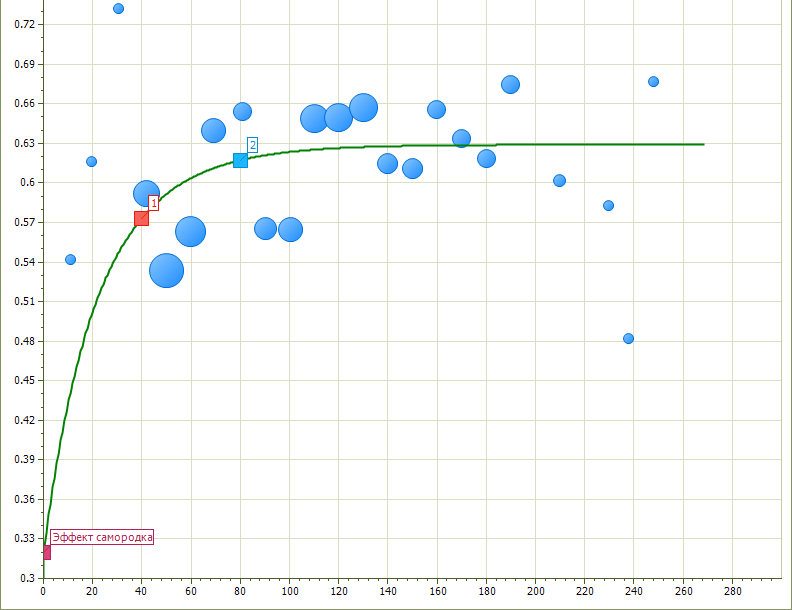 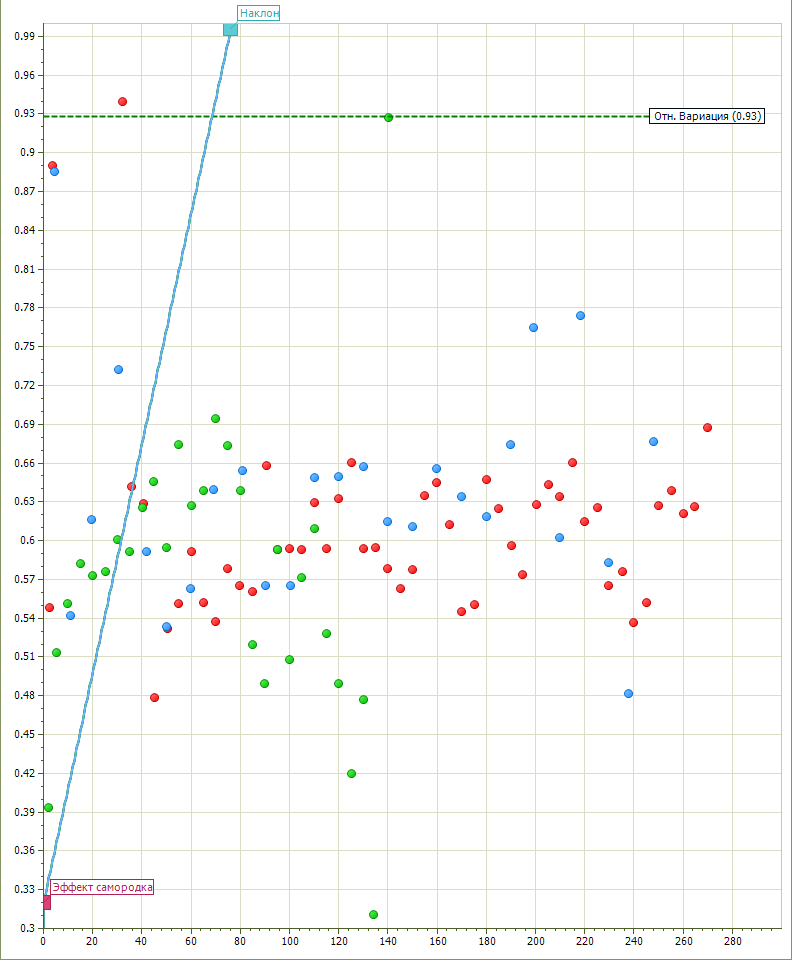 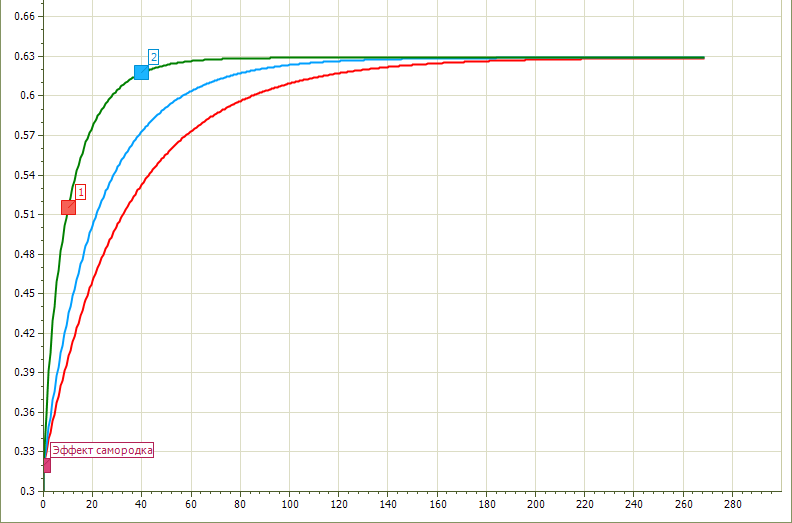 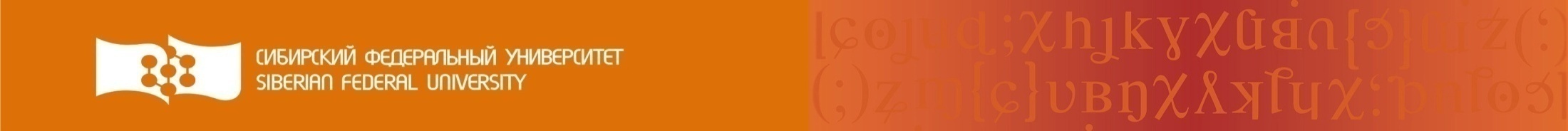 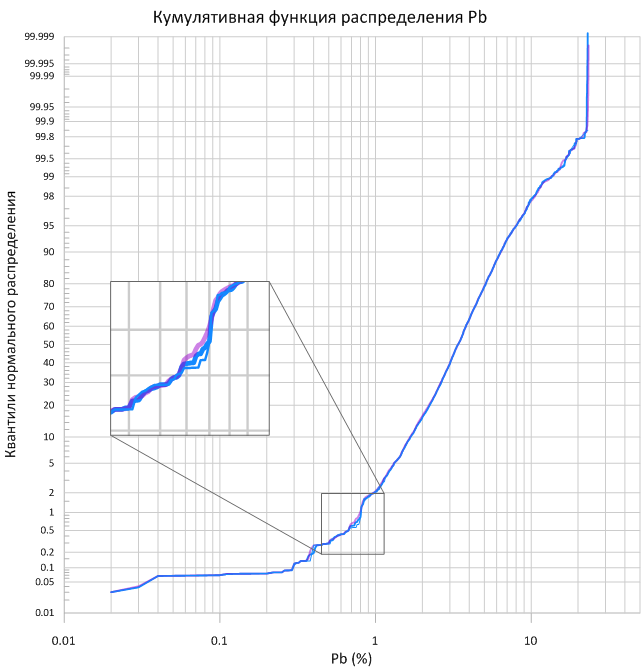 Месторождение Горевское
рудное тело Северо-западное

Кумулятивные функции 
распределения свинца
для разных моделей вариограмм
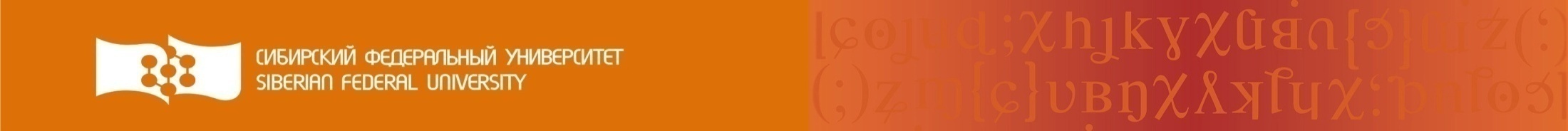 Месторождение Олимпиадинское 
(рт 1, уч. Промежуточный).

Распределения содержаний Au
в блочных моделях для различных вариограмм (красное – сферическая синее линейная).
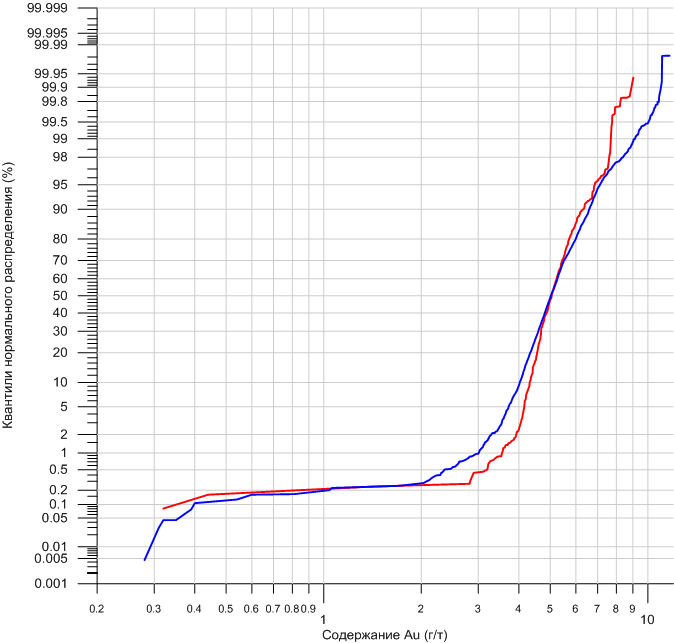 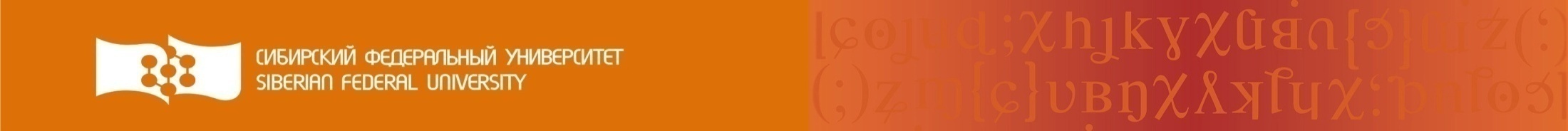 Месторождение Горевское
рудное тело Северо-западное

Кумулятивные функции 
распределения дисперсии
кригинга для разных моделей 
вариограмм
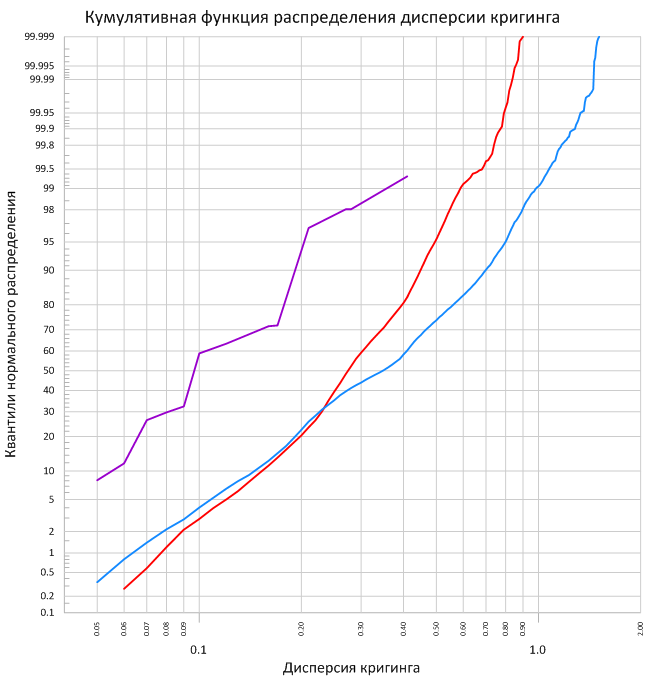 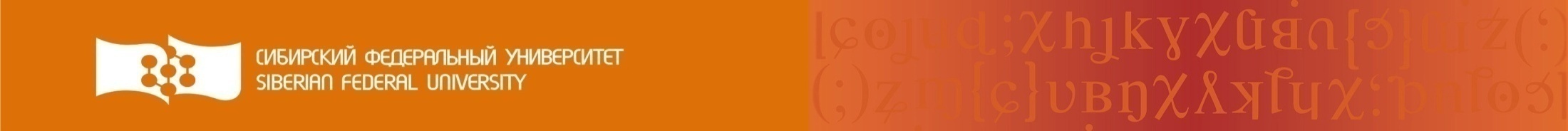 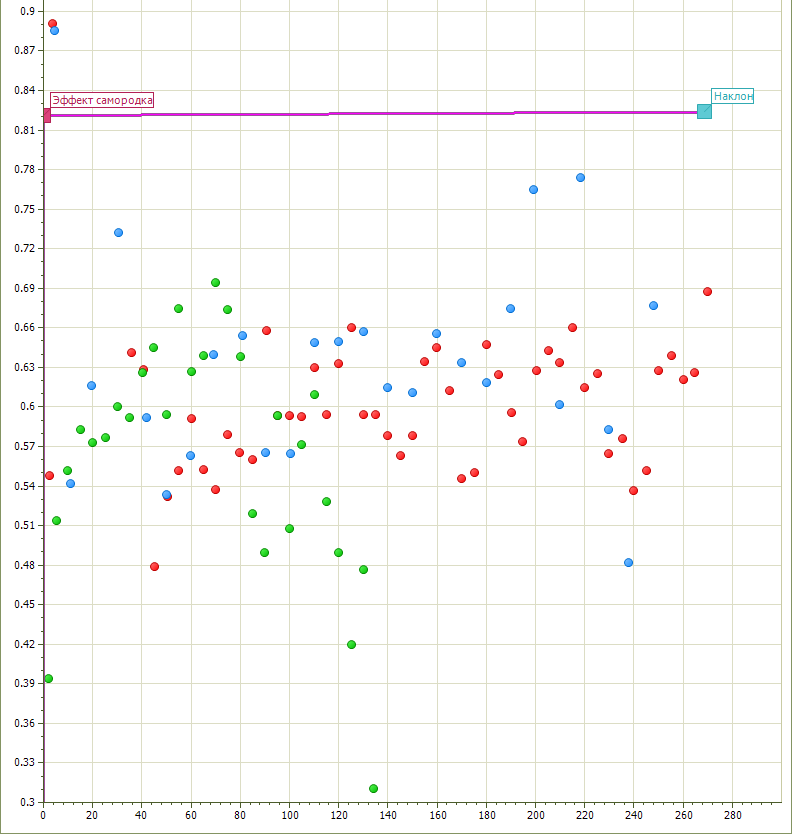 Месторождение Горевское
рудное тело Северо-западное

Модели вариограмм
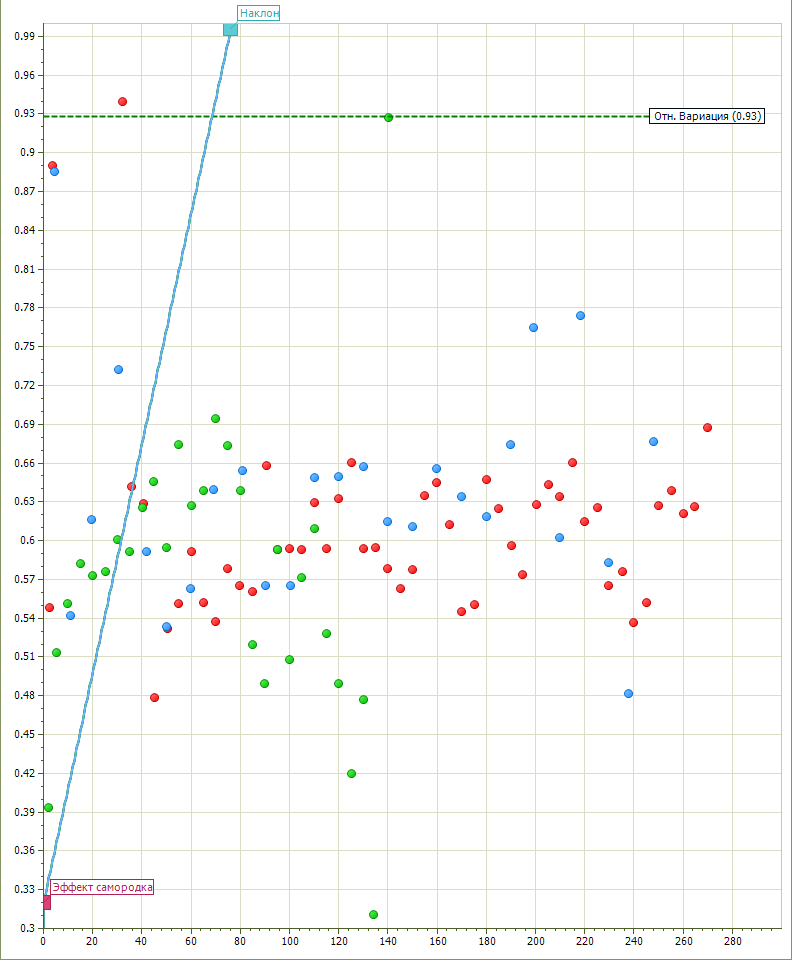 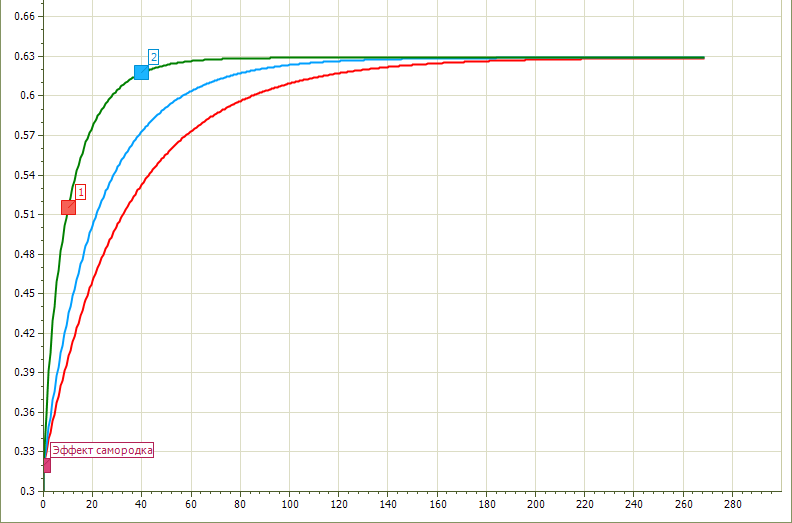 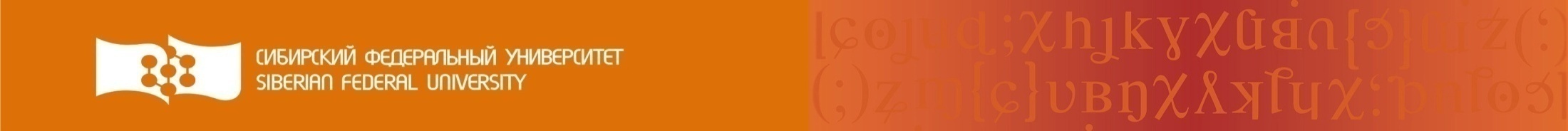 Выводы:

для блочного моделирования вполне допустило ограничится линейной вариограммой.
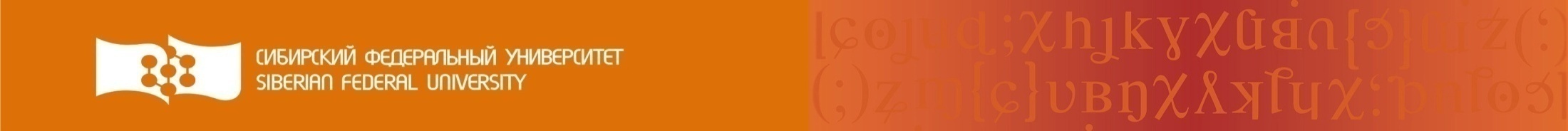 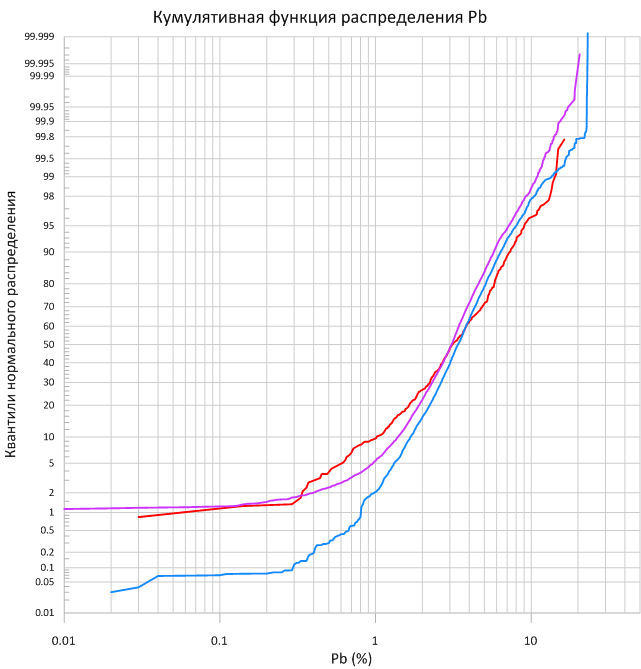 Месторождение Горевское
рудное тело Северо-западное

Кумулятивные функции 
распределения свинца
для разных методов интерполяций
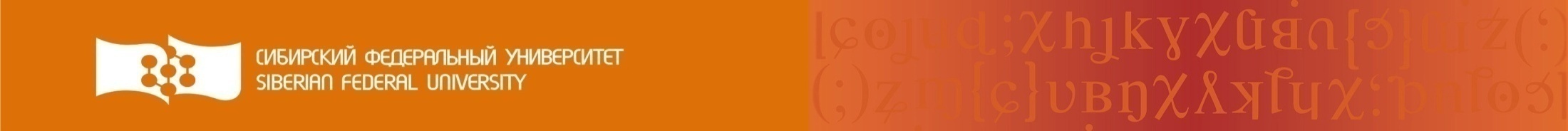 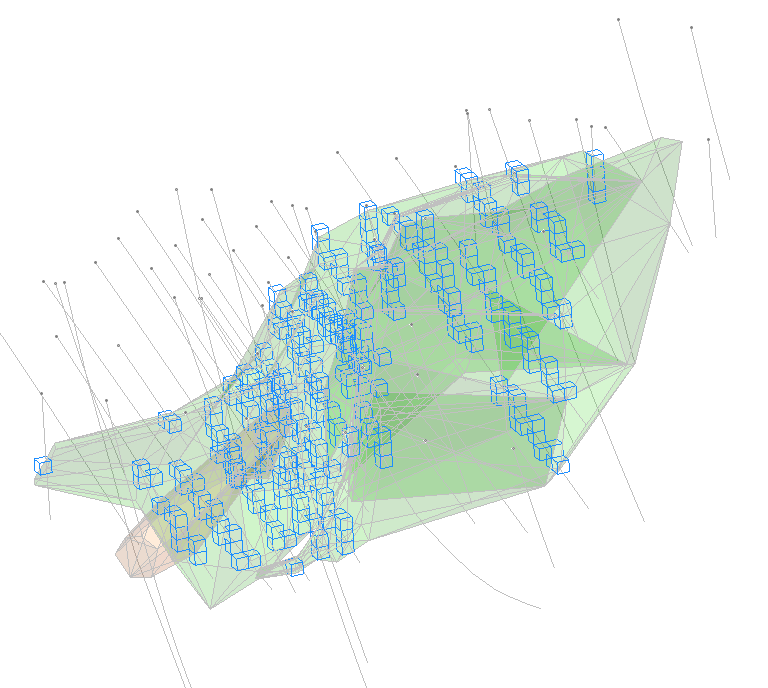 Месторождение Горевское
рудное тело Северо-западное
«Эталонное» распределение – распределение элемента в блоках блочной модели включающих исходные пробы
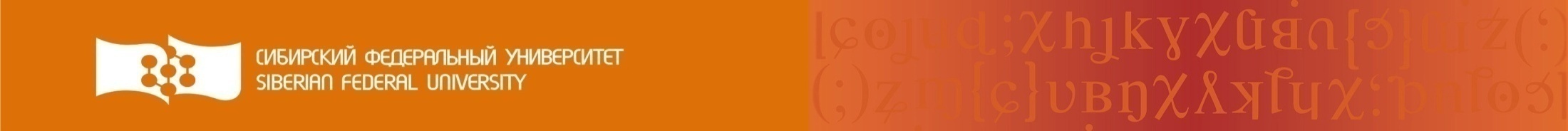 Спасибо за внимание!